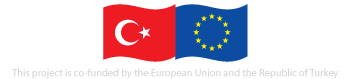 Bu proje Avrupa Birliği ve Türkiye Cumhuriyeti tarafından finanse edilmektedir
Değer Temelli Öğretim
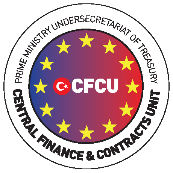 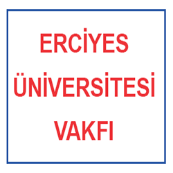 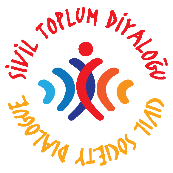 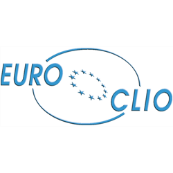 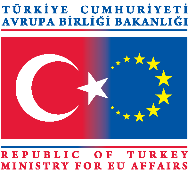 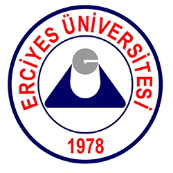 MEB öğretim programı değerleri
Aile birliğine önem verme
Adil olma
Bağımsızlık
Barış
Özgürlük
Bilimsellik
Çalışkanlık
Dayanışma
Duyarlılık
Dürüstlük
Estetik
Hoşgörü
Misafirperverlik
Sağlıklı olmaya önem verme
Saygı
Sevgi
Sorumluluk
Temizlik
Vatanseverlik
Yardımseverlik
Değer Telkini
Öğrencilerin toplumca kabul edilen değerleri tartışmadan kabul etmesine dayanan, öğretmen tarafından sözel olarak yapılan telkinlerdir. 

Bu yöntemin en çok kullanılmasına rağmen öğrenci üzerinde az etkili yöntem olduğu söylenebilir.
Değer Telkini
Öğrencilerde oluşacak tutum ve değerlerin öncelikle zihinlerinde mantıksal bir zemine oturtulmaları gerekir. 

Öğrenci bilişsel olarak değerlerin neden ve nasıl oluştuğu hakkında bilişsel şema oluşturmadıkları sürece bunları davranışa dönüştürmeleri oldukça zordur. (Taymur, 2015)
Ahlaki Muhakeme
Bu yöntem Kohlberg’ in ahlaki gelişim kuramına dayanır. 

Kohlberg öğrencilere bazı ahlaki ikilem durumları (örnek olaylar) sunarak, sorgulamalar yoluyla değerler geliştirmelerini sağlamıştır. 

Ahlaki ikilem sunduktan sonra uygun davranış biçimleri sınıfça tartışılır.
Ahlaki Muhakeme – Kohlberg Öykü
Ege bölgesindeki bir ilçede, bir kadın kanserden ölmek üzeredir. O ilçedeki bir doktor da bitki özlerinden yaptığı bir ilâcın kanseri tedavi ettiğini söylemektedir. 

Gerçekten de ilâcı kullanan bazı hastalar iyileşmiş görünmektedir. Ancak doktor  ilâcı kendisine mal oluşunun 10 katı fazlasına satmakta, bir doz ilâç için bir milyar TL. istemektedir. 

Hasta kadının kocası ilâcı satın alabilmek için her türlü çareye başvurmuş, gerekli paranın ancak yarısını toplayabilmiştir.
Ahlaki Muhakeme – Hikaye 1
Bunun üzerine doktora giderek karısının ölmek üzere olduğunu anlatmış ya ilâcı kendisine daha ucuz vermesini ya da ilâcın parasını taksitle almasını rica etmiştir. 

Ancak doktor bunu kabul etmemiş “Bu ilâcın isteklisi çok fazla, parası olana satarım” demiştir. Çaresiz kalan hasta kadının kocası sonunda bir gece gizlice  ilâcı çalmıştır. 

Sizce ilâcı  çalmalı mıydı?
Adam suçlu mudur?
Suçluysa neden suçludur?
Suçsuzsa neden suçsuzdur?  (MEB, 2005)
Ahlaki Muhakeme – Hikaye 2
Bir mahkum hırsızlık suçundan hapistedir. 10 yıla mahkum olmuştur, fakat birkaç sene sonra hapisten kaçar ve yeni bir şehre başka bir isim ile yerleşir. 
Sekiz sene yoğun bir şekilde çalışıp kendi işini kurmak için para biriktirir. Müşterilerine adil davranır, çalıştırdığı işçilere iyi para verir. Kazandığı paranın büyük bir kısmını da hayır kurumlarına yatırmaktadır. Ancak, birgün eski komşusu onun sekiz yıl önce polisten kaçan ve polisin aradığı adam olduğunu anlar.
Komşu bu adamı polise ihbar etmeli midir? Etmemeli midir? Nedenleri ile açıklayınız?
Kocabıyık, 2015
Değer Analizi
Ahlaki muhakemeye benzer biçimde öğrenciler örnek olaylar üzerinden düşünmeleri sağlanır. 

Farklı olarak bu yöntemde değerler öğrenciler tarafından duygudan uzak bir biçimde salt mantıksal açıklamalarla sorgulanır ve oluşturulur.
Değer Analizi
Öğrenciye ahlaki ikilem sunulduktan sonra tek tek hikayedeki kahramanların değerleri analiz edilir, doğru mu yanlış mı yaptıkları ayrı ayrı irdelenir. 

Bu tür bir durumda kendileri olsa ne yapacakları konusunda kişisel sorgulamalar yapmaları sağlanır
Değer Analizi Köpek ve Kurt Öyküsü
Açlıktan ölmek üzere olan bir kurt varmış. Öyle zayıfmış ki kemikleri kısa tüylü kürkünden bile belli oluyormuş. Zar zor yürüyormuş. Yiyecek bulmaya da pek ümidi yokmuş. Bir ağaca yaslanmışken bir köpek ona doğru yaklaşmış “Çok kötü görünüyorsun, çok uzun zamandır yemek yememiş gibisin.” demiş. 

“Doğru söylüyorsun.” demiş kurt. “Sen ve arkadaşların koyunları çok iyi koruduğunuz için uzun zamandır açım. Şimdi çok güçsüzüm ve yiyecek bulma konusunda ümitsizim. Sanırım yakında öleceğim.” “O hâlde neden bize katılmıyorsun?” diye sormuş köpek.
Değer Analizi Köpek ve Kurt Öyküsü
“Ben düzenli olarak çalışıyorum ve karnımı doyuruyorum. Sen de aynısını yapabilirsin. Bana yardım edersin ve beraber koyunları koruruz. Bu hepimiz için iyi bir anlaşma olur.” demiş köpek. Kurt, köpeğin haklı olduğuna karar vermiş. Birlikte köpeğin yaşadığı kulübeye doğru ilerlemeye başlamışlar. Fakat yürürken kurt, köpeğin boynundaki tüylerin azalmış, boynunun incelmiş olduğunu fark etmiş ve nedenini sormuş. 

“Bunun için endişelenme.” demiş köpek. “O boynuma bağladıkları tasmanın yeri, sahibim beni geceleri bağlar.”  “Bağlamak” diye bağırmış kurt. “Öyleyse seninle gelirsem benim de boynuma tasma takıp bağlayacaklardır.” demiş kurt.
Değer Analizi Köpek ve Kurt Öyküsü
“Bu doğru!” diye cevap vermiş köpek. “Fakat buna sonra alışacaksın.”

“Fakat tasmayla bağlanırsam istediğim gibi yürüyüşe çıkamam ve koşmak istediğim yere koşamam.” demiş kurt. “Eğer seninle gelirsem özgür olamam.” ve kaçmaya başlamış. 

Köpek kurdun arkasından bağırmış. “Bekle geri dön, istediğim zaman istediğim her şeyi yapamıyorum. Ama ben sağlıklıyım ve uyumak için sıcak bir yerim var. Sen hayattan zevk alarak yaşamak için çok endişeleniyorsun. Ben senden daha özgürüm.”demiş.
Değer Analizi Soruları Köpek ve Kurt Öyküsü
1. Köpeğin değerleri nelerdir?
2. Kurdun değerleri nelerdir?
3. Öğrencilerin köpeğin değerlerini desteklemeleri için nedenleri nelerdir?
4. Öğrencilerin kurdun değerlerini desteklemeleri için nedenleri nelerdir?
5. Kurdu ve köpeği nasıl bir yaşam beklemektedir?
6. Köpek mi yoksa kurt mu doğru seçimi yapmıştır?
7. Bu tip bir değer çatışması hayatta nasıl karşımıza çıkabilir?
8. Böyle bir durumla karşılaştığımızda nasıl hareket etmeliyiz?    (MEB, 2005)
GözlemYoluyla Öğrenme
Bandura’ nın sosyal öğrenme kuramına dayanan bu yöntemde öğrencilerin değer öğretiminde aktif bir biçimde yaşantı geçirmeleri sağlanır. 

Öğrenciler yaşamları süresince anne, baba, kardeş, öğretmen, arkadaş, akraba ve hatta televizyonda gördükleri aktörleri bile model almaktadırlar.
Model Analizi
Model analizi etkinliği yoluyla öğrenciler kendilerine yakın hissettikleri rol modellerini seçerler, bu modellerin hangi değerlerinin ön plana çıktığını belirlerler ve bu değerlerin kendilerine olan etkisini  analiz ederler. 

Bu şekilde yeni değerler geliştirirler ve varolan değerleri hakkında farkındalık sahibi olurlar.
Model Analizi
MEB (2005)
Kaynakça
MEB (2005). İlköğretim Sosyal Bilgiler Dersi Öğretim Programı Ve Kılavuzu, Ankara: Devlet Kitapları Müdürlüğü Basımevi.

Kocabıyık, B. (2015). Ahlaki ikilem yaklaşımına dayalı öğretimin öğrencilere adil olma değerinin kazandırılma etkisi (yedinci sınıf örneği), Yayınlanmamış Yüksek Lisans Tezi, Muğla Sıtkı Koçman Üniversitesi
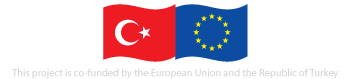 Bu proje Avrupa Birliği ve Türkiye Cumhuriyeti tarafından finanse edilmektedir
Tanımları verilen değerleri sosyal bilgiler/tarih derslerinde geliştirmek için kısa birer etkinlik planlayınız.